IRA
IRA
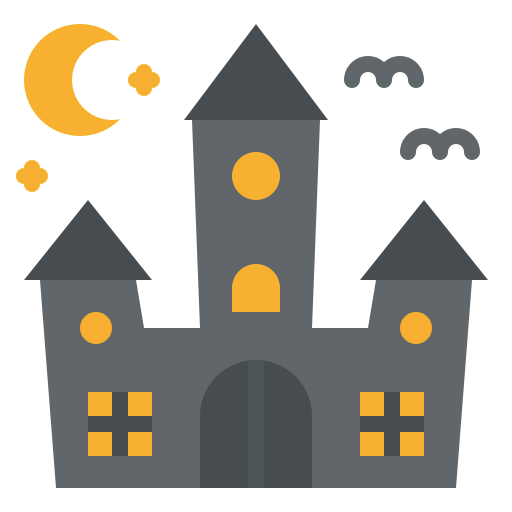 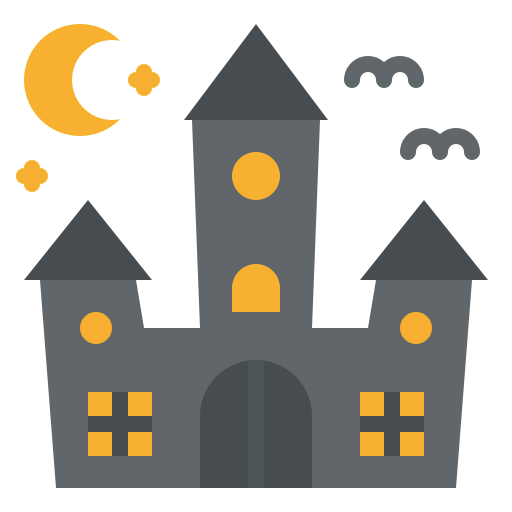 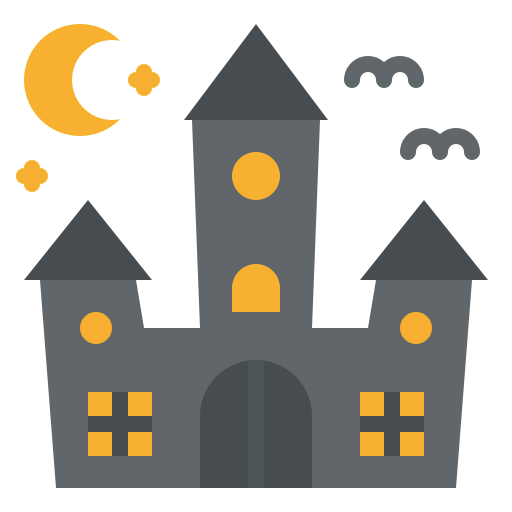 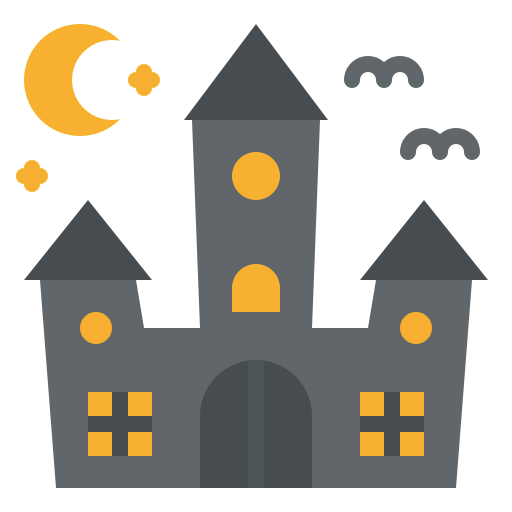 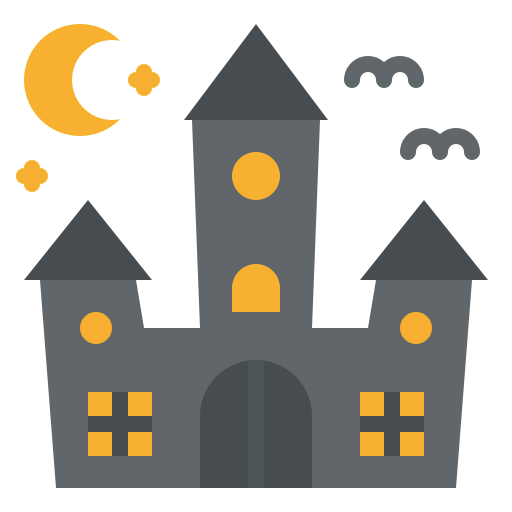 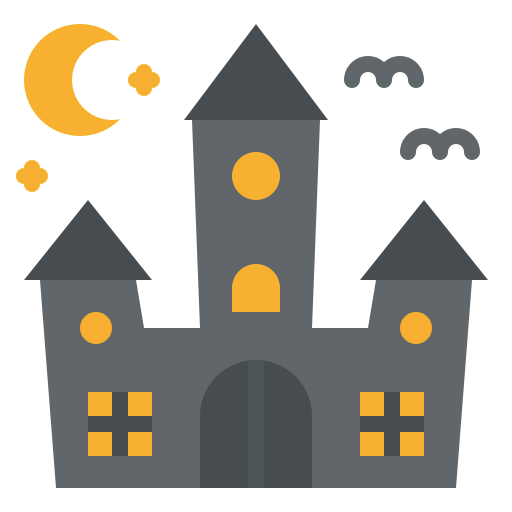 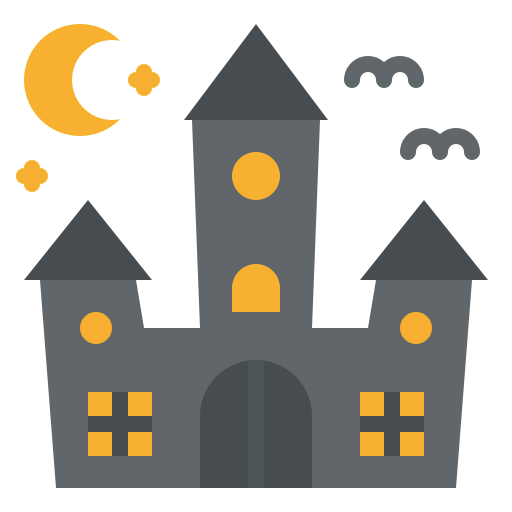 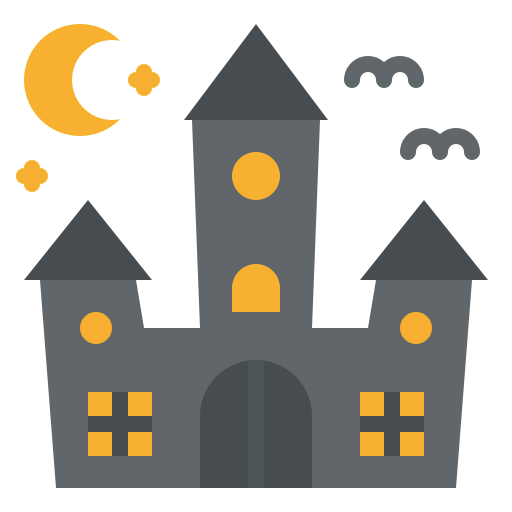 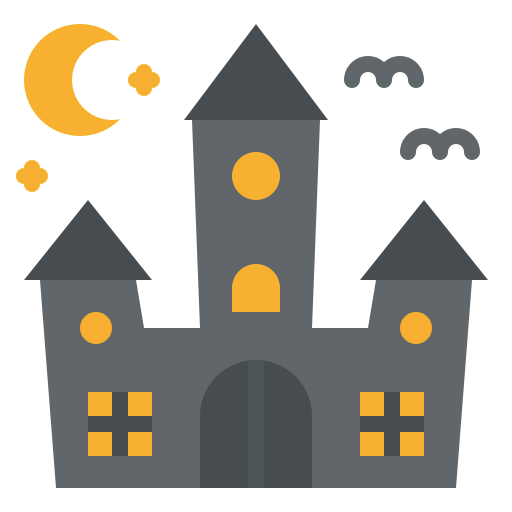 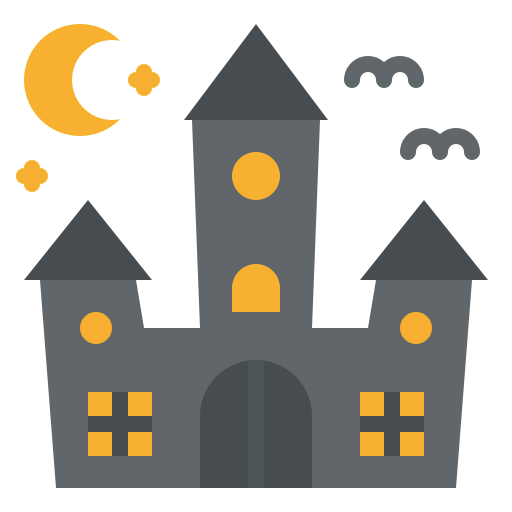 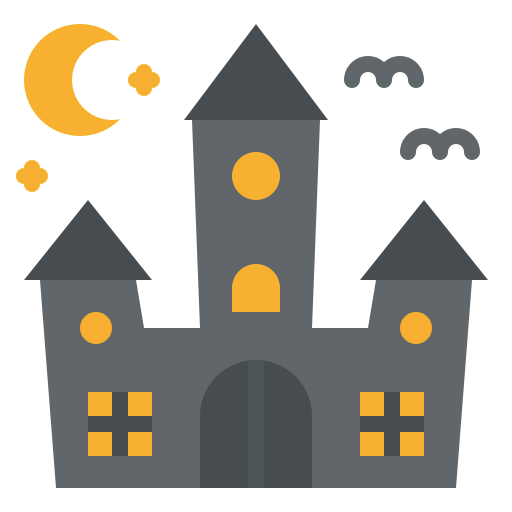 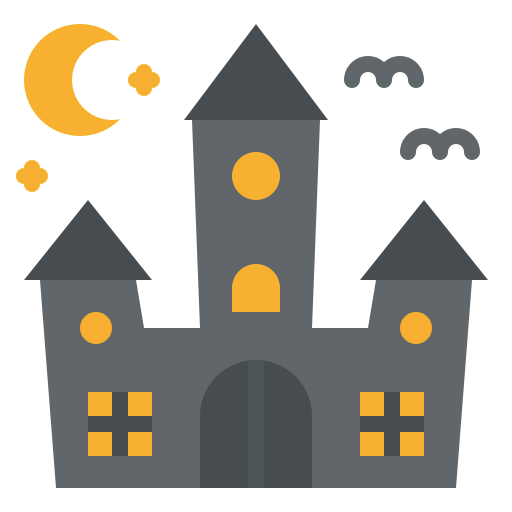 ALEGRIA
ALEGRIA
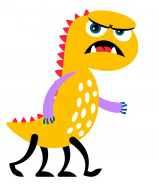 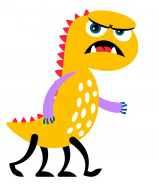 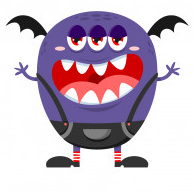 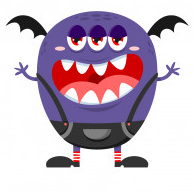 CALMA
CALMA
8
ENFADO
ENFADO
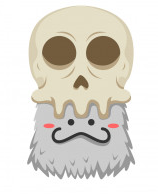 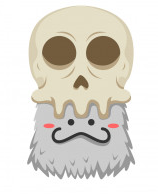 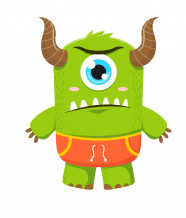 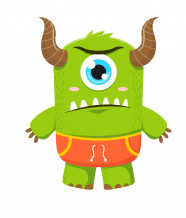 Pincha en la imagen para hacer parejas. Si te has equivocado, pincha en la flecha para tapar las cartas. ¡¡ Buena suerte !!
ASCO
ASCO
MIEDO
MIEDO
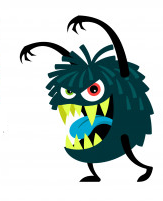 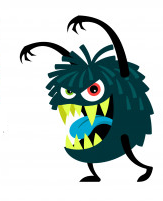 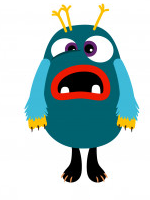 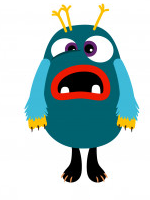